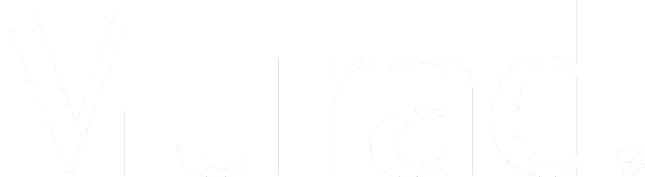 Redness TherapyTyp hier je tekst